Los dos fuegos del conflicto:
Tres cosas que todo bombero de conflictos debe saber
Propósito
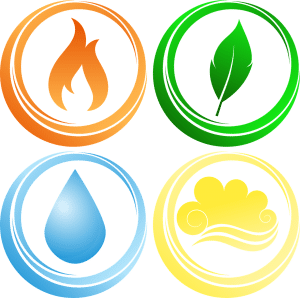 Poder
Presencia
El Triangulo del  fuego de Paz
Introducción
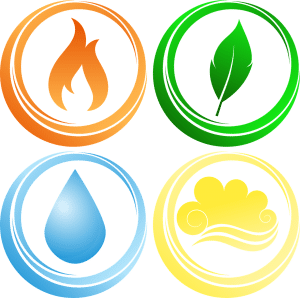 Hablaremos tres cosas que cada bombero de conflictos debe saber para poder estar enfocado en el fuego de paz:
Cuando los 12 espías regresaron a dar su reporte a Moisés, 10 de ellos dieron un reporte malo, no hay manera de hablar de esa manera, 2 dieron su reporte en base a su FE en el poder de Dios y su habilidad para tomar la tierra
Cuando estas en un conflicto concentrarte en el fuego de paz en lo mas retador, porque las emociones, las propiedades, las relaciones están envueltas y nos jalan a concentrarnos no en el fuego de paz si no en el fuego destructor y que sigamos nuestro propósito y planes.
Hablaremos de tres cosas que te equipan para mantenerte enfocado en el fuego de paz que te ayudan con la Gracia de Dios, que las recuerdes cada vez que se encienda un fuego destructor del conflicto, oro que sea algo que haces de una manera natural que cuando alguien que vive contigo y inicie un conflicto venga esto a ti y Dios pueda usarte y muestres su propósito, su poder y su presencia. Veamos el primer principio….
I) Dios siempre Trabaja aun en medio del conflicto
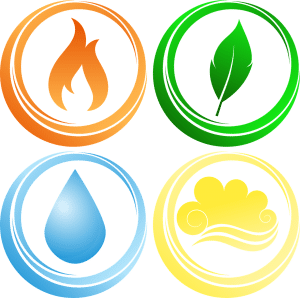 He aquí, no se adormecerá ni dormiráEl que guarda a Israel. Salmos 121:4
Y Jesús les respondió: Mi Padre hasta ahora trabaja, y yo trabajo. Juan 5:17
Dios siempre esta trabajando pero cuando esta el conflicto es cuando mas muestra su trabajo porque es cuando nos preguntamos donde esta Dios, porque nos pasa esto, cuando una relación o futuro o matrimonio o trabajo es afectado pensamos que Dios nos esta trabajando, la pregunta es:¿ que esta haciendo? y quiere revelar lo que esta haciendo y que cambiemos nuestras prioridades. Veamos tres cosas que el hace al trabajar.  Son cosas generales…
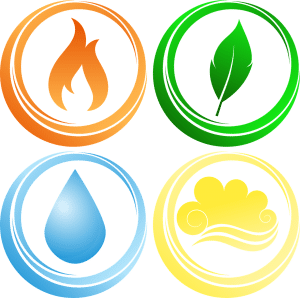 A) Busca a alguien que pueda usar
Porque los ojos de Jehová contemplan toda la tierra, para mostrar su poder a favor de los que tienen corazón perfecto para con él.2 Cronicas 16:9 
Te busca a ti, quiere que lo busques y debes hacerte disponible, no debes darte por vencido o reaccionar, sino hacerte disponible

Después oí la voz del Señor, que decía: ¿A quién enviaré, y quién irá por nosotros? Entonces respondí yo: Heme aquí, envíame a mí. Isaías 6:8
El te cambiara, el nunca para de querer transformarte
B) Quiere transformarte a tu imagen
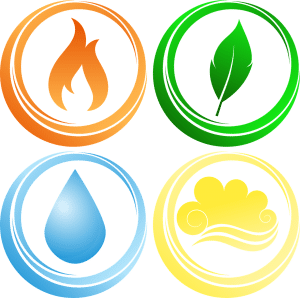 Porque somos hechura suya, creados en Cristo Jesús para buenas obras, las cuales Dios preparó de antemano para que anduviésemos en ellas. Efesios 2:10
 Porque a los que antes conoció, también los predestinó para que fuesen hechos conformes a la imagen de su Hijo. Romanos 8:29ª
Usa el conflicto que enfrentamos para transformarnos en la imagen de Cristo
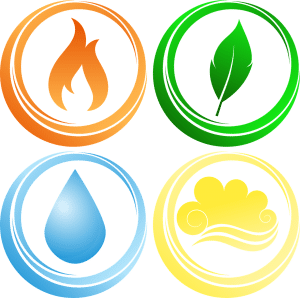 2 Corintios 3:18
“Por tanto, nosotros todos, mirando a cara descubierta como en un espejo la gloria del Señor, somos transformados de gloria en gloria en la misma imagen, como por el Espíritu del Señor.”
Ese trabajo no se completa en esta vida
“estando persuadido de esto, que el que comenzó en vosotros la buena obra, la perfeccionará hasta el día de Jesucristo” Fil. 1:6
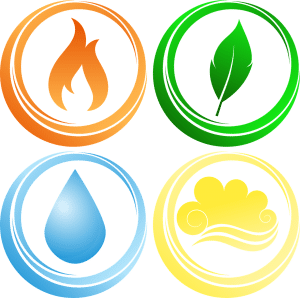 El completara su transformación en ti 1 tesalonicenses 5:24
“Fiel es el que os llama, el cual también lo hará.”
Puedes ser un embajador de el o puedes seguir en tu deseo egoísta y ser consumido por el fuego destructor
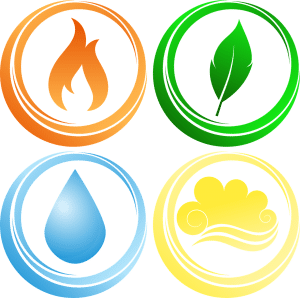 C) Siempre cumple su propósito y su plan
Por tanto, amados míos, como siempre habéis obedecido, no como en mi presencia solamente, sino mucho más ahora en mi ausencia, ocupaos en vuestra salvación con temor y temblor, porque Dios es el que en vosotros produce así el querer como el hacer, por su buena voluntad. Fil. 2:12-13
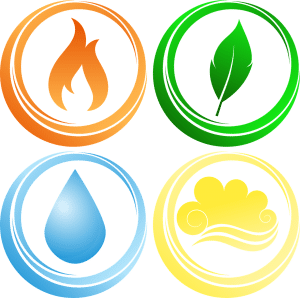 Romanos 8:28
“Y sabemos que a los que aman a Dios, todas las cosas les ayudan a bien, esto es, a los que conforme a su propósito son llamados.”
Y sabemos que a los que aman a Dios, todas las cosas les ayudan a bien, esto es, a los que conforme a su propósito son llamados. Jeremías 1:12
El deseo de Dios es hacer su propósito a través de su pueblo y si nos hacemos disponibles a el en medio del conflicto lo hará
Es lo primero que debes saber que Dios siempre esta trabajando
El siguiente principio tiene que ver con corrección auqneu no nos gusta ser correjidos
II) Corrección de su pueblo que ama-
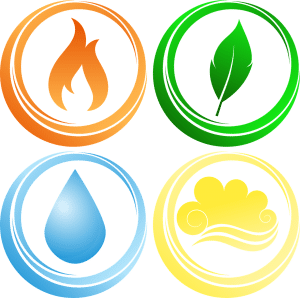 No nos gusta ser corregidos pero el quiere darnos honor al corregirnos, el trae conflictos para corregir algo en nosotros y asi dirigir a otros y quiere darte honor
Porque el mandamiento es lámpara, y la enseñanza es luz,Y camino de vida las reprensiones que te instruyen. Pv. 6:23 corrección es como cambiamos es parate de la voluntad de Dios para nosotros
“Volveos a mi reprensión; He aquí yo derramaré mi espíritu sobre vosotros,Y os haré saber mis palabras.” PV1:23 Revela su palabra al responder a su corrección
No menosprecies, hijo mío, el castigo de Jehová, Ni te fatigues de su corrección;  Porque Jehová al que ama castiga, Como el padre al hijo a quien quiere. 3:11-12
¿Como sabes que te ama al corregirte?, por que nos disciplina, los conflictos son oportunidades para poner lo que necesita corregirte, nos expone a lo que debemos corregir
“Pobreza y vergüenza tendrá el que menosprecia el consejo;Mas el que guarda la corrección recibirá honra.” Pv. 13:18
Proverbios 15:31-32, 10:17, 12:1
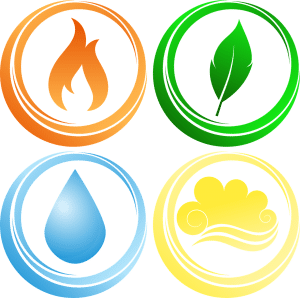 El oído que escucha las amonestaciones de la vida,Entre los sabios morará. El que tiene en poco la disciplina menosprecia su alma;Mas el que escucha la corrección tiene entendimiento.
Camino a la vida es guardar la instrucción;Pero quien desecha la reprensión, yerra. 10:17
El que ama la instrucción ama la sabiduría;Mas el que aborrece la reprensión es ignorante12:1
Quiere corregirte porque te ama
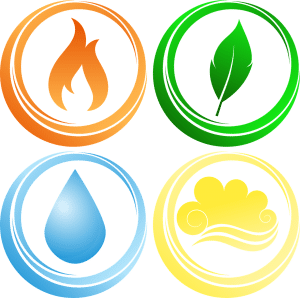 Dios nunca se da por vencido contigo
Quiere llamarte a cambiar y se revela a nosotros y nos usa en medio del conflicto porque nos ama y nos corrige 
Pero si piensas que todos están mal y tu bien pregúntale en tiempo con el que quiere cambiar en ti y continuara cambiándote hasta que lo veamos cara a cara, no tengo problema decir que hay cosas que el quiere cambiar en mi y me revelara siempre trabaja y quiere usarte y corrige al que ama, 
Siempre esta trabajando y corrige al que ama y el tercer principio es….
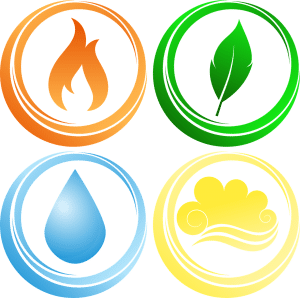 III) Debemos agradecer por el conflicto 1 Tesalonicenses 5:18
“Dad gracias en todo, porque esta es la voluntad de Dios para con vosotros en Cristo Jesús. “
Digamos que estamos peleando por esta lámpara y dividimos la lámpara para no pelear y Lo que pasa es que si quieres corregirlo tu mismo el conflicto y piensas yo se como hacerlo, pero algunos dicen alguien agarro algo y ellos algo pero no restauramos nuestra relación al ver quien gano que, si nos enfocamos en la lámpara y quien agarro que es eso hace el fuego del conflicto que destruye pero Dios quiere que des gracias y al dar gracias me enfoque en Dios y si no lo haces no puedes agradecer. Si recuerdo que debo agradecer en toda circunstancia voy a Dios y me enfoco en el fuego de paz y le digo quiero que mis prioridades las dirija tu propósito y que actué tu poder y el me cambia y reveles tu poder y si no quieres que tenga nada de la lámpara esta bien, me dice dale la lámpara o me puede decir espera, lo que busca es cambiarte y usa la lámpara para hacerlo y si das gracias por lo que hace y dar gracias por la persona con la que tienes el conflicto me cambia me habla y mi respuesta será diferente si me concentro en el conflicto.
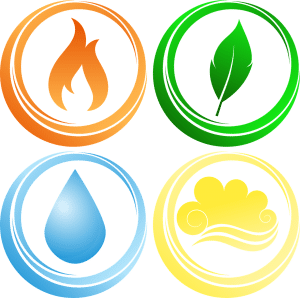 Filipenses 4:6-7
“Por nada estéis afanosos, sino sean conocidas vuestras peticiones delante de Dios en toda oración y ruego, con acción de gracias.  Y la paz de Dios, que sobrepasa todo entendimiento, guardará vuestros corazones y vuestros pensamientos en Cristo Jesús.
Es otro beneficio es su paz en medio del conflicto
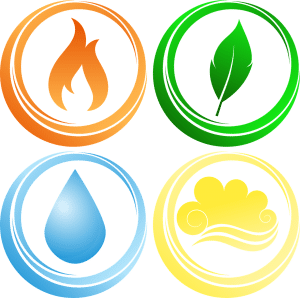 Colosenses 3:15
“Y la paz de Dios gobierne en vuestros corazones, a la que asimismo fuisteis llamados en un solo cuerpo; y sed agradecidos.”
Somos llamados a la paz y ser agradecidos
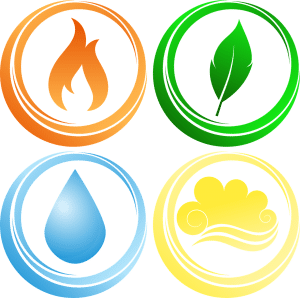 Comentario Final
Tres cosas debemos recordar
Dios esta siempre trabajando
Su corrección es el camino de vida
Y debemos agradecer en medio del conflicto por lo que el esta haciendo
Oremos: concédenos buscar tu paz en el conflicto recordando estas tres cosas danos tu gracia de recordar esto.